Baseline Global Observation Scenario
SDCG-8, Session 3
Gene Fosnight (USGS); Frank Martin Seifert (ESA)
24 Sep 2015, Bonn
Session Introduction
Overview of 2015 Outcomes
SDCG-8 Bonn, Germany September 23rd – 25th 2015
2
Outcome 1: Acquire Data
Multiple annual Global Coverages by 2016 of the world’s forested areas
2015: Building to a total of 67 countries in line with the Global Baseline Data Acquisition Strategy
Optical core missions with free and open data policies
Landsat 7 and Landsat 8 – operational - global
Sentinel-2a – 2015 launch (launched!) and commissioning - global
CBERS-4 – 2014 launch and 2015 commissioning - regional
Radar core missions with free and open data policies
Sentinel-1a – operational! - global
Sentinel-1b – 2016 launch and commissioning – global
SDCG-8 Bonn, Germany September 23rd – 25th 2015
3
Outcome 2: Data Access
Efficient and effective global flows of data
2015: Complete global data flow study
SDCG-8 Bonn, Germany September 23rd – 25th 2015
4
Outcome 3: Data to Information
Global coverage with consistent information products
Identify Space Agency and expert partner information product initiatives relevant to GFOI and MDG.
GA Data Cubes
ESA Thematic Exploitation Platforms (TEP)
USGS Land Change, Monitoring, Assessment and Prediction (LCMAP)
FAO SEPAL
Intercalibration and interoperability studies
SDCG-8 Bonn, Germany September 23rd – 25th 2015
5
Landsat 7 & 8 Status
SDCG-8, Session 3
Gene Fosnight (USGS)
 24 Sep 2015, Bonn
USGS Core Data Stream Report
Landsat 7 and Landsat 8 Status
Land Change Monitoring, Assessment and Prediction (LCMAP)
SDCG-8 Bonn, Germany September 23rd – 25th 2015
7
Landsat 7 status - 2015
Median: 443 images/day
Max: 529 images/day
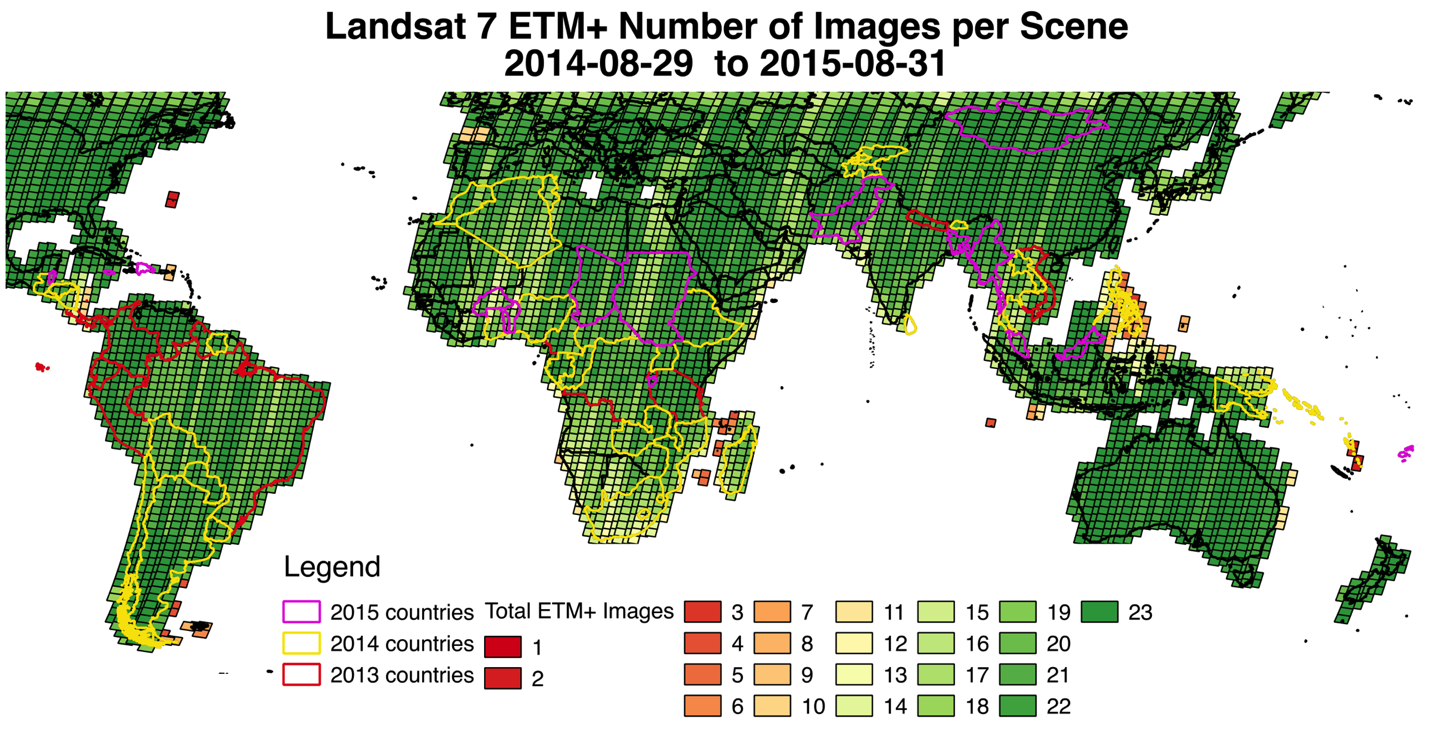 SDCG-8 Bonn, Germany September 23rd – 25th 2015
8
Landsat 8 status - 2015
Mid latitude (57°)
421 images/day
Reject 1.5 image/day
99.6%
High latitude
226 images/day
Reject 16 images/day
93.3%
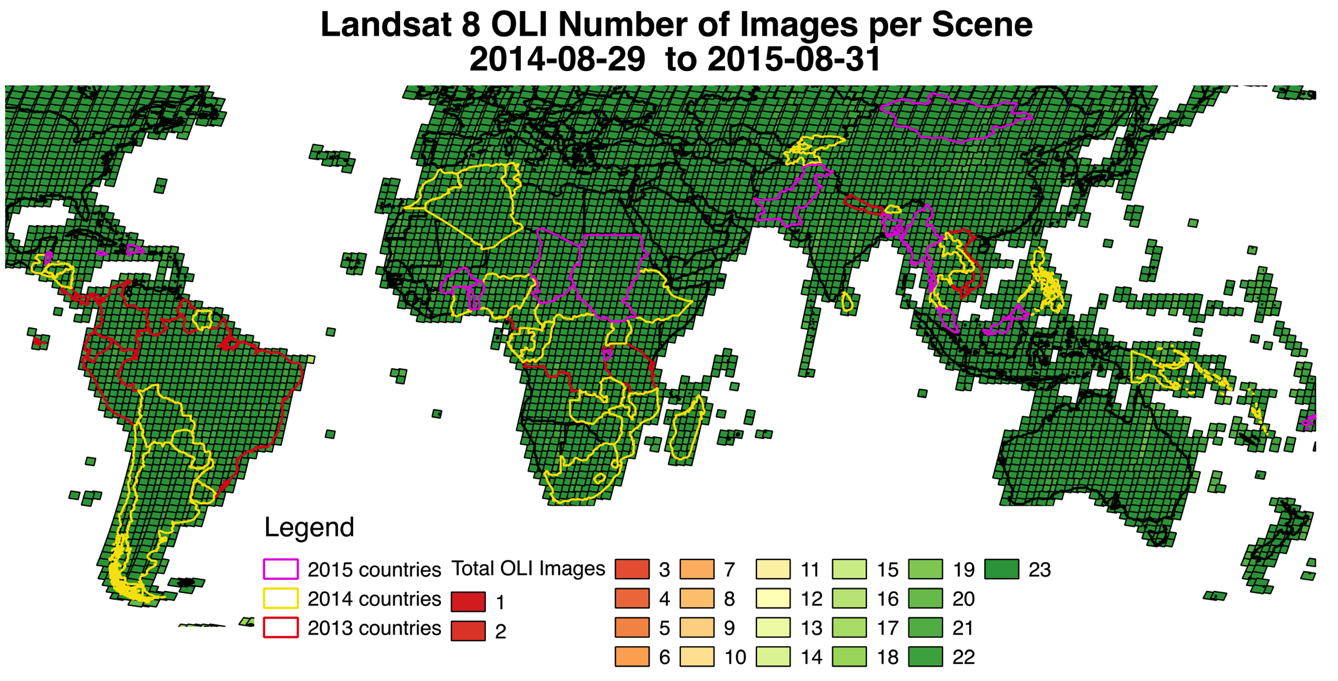 SDCG-8 Bonn, Germany September 23rd – 25th 2015
9
Landsat 7 & 8 combinedBest Cloud Cover
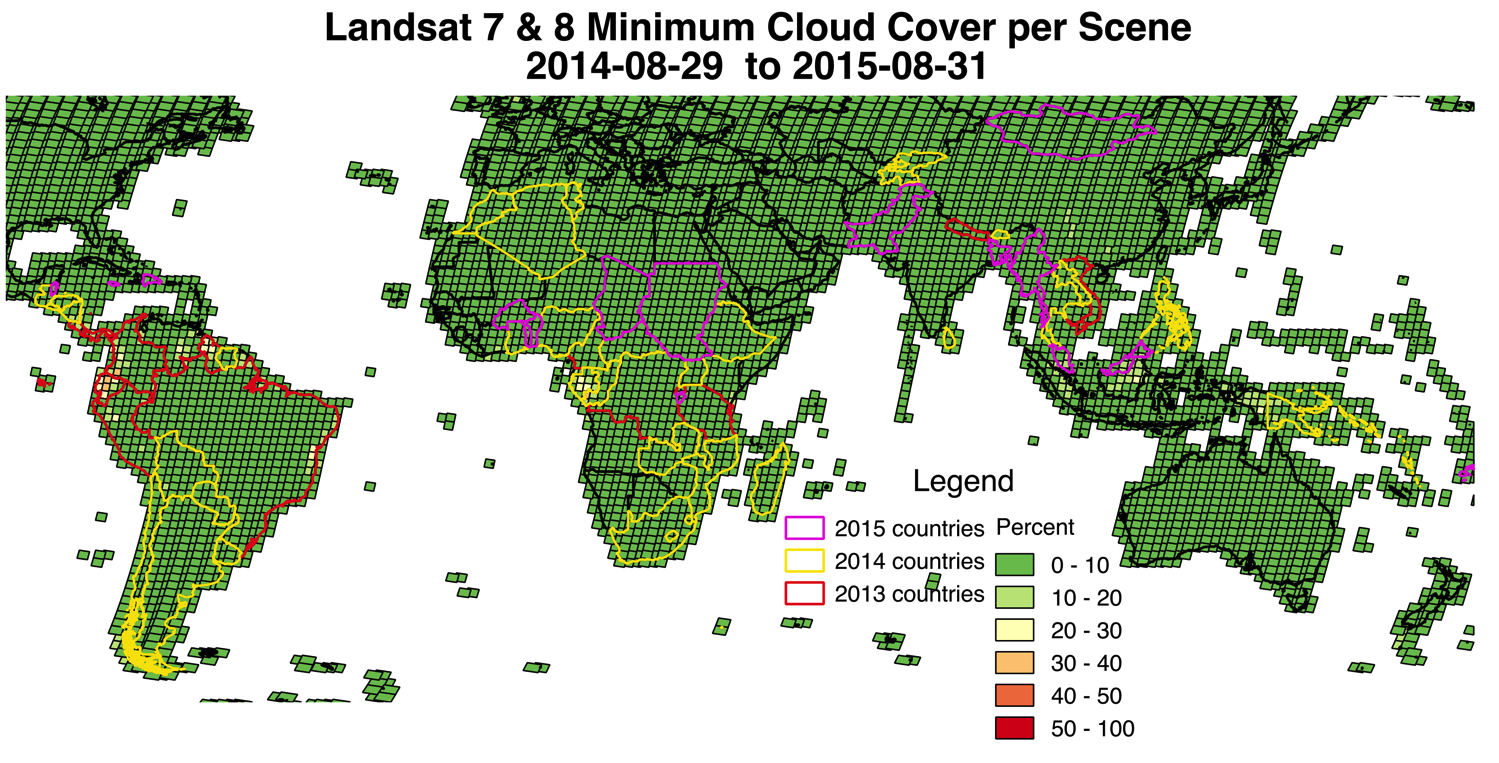 SDCG-8 Bonn, Germany September 23rd – 25th 2015
10
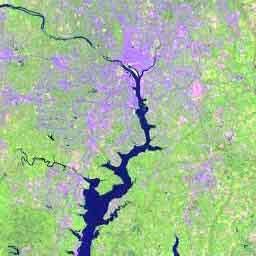 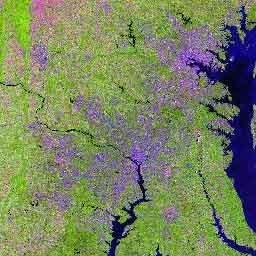 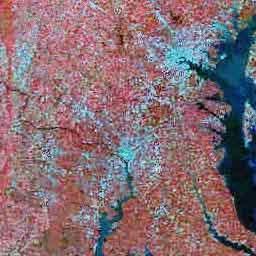 Global Landsat ArchiveSep 1, 2015 (Jan 2, 2015)
OLI-TIRS: Landsat 8
549,218 (385,345) scenes
average scene size 1813 MB
                  
ETM+: Landsat 7
1,995,562 (1,858,501) scenes
average scene size 487 MB
          
TM: Landsat 4 & Landsat 5
2,110,943 (1,988,982) scenes  
average scene size 263 MB
          
MSS: Landsat 1 through 5
1,300,087 (1,299,626) scenes 
average scene size 32 MB    
Total:
5,955,810 (5,532,454)  scenes
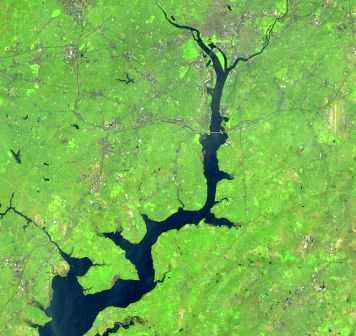 All average scenes sizes are for uncompressed data
SDCG-8 Bonn, Germany September 23rd – 25th 2015
11
Archive Distribution Products
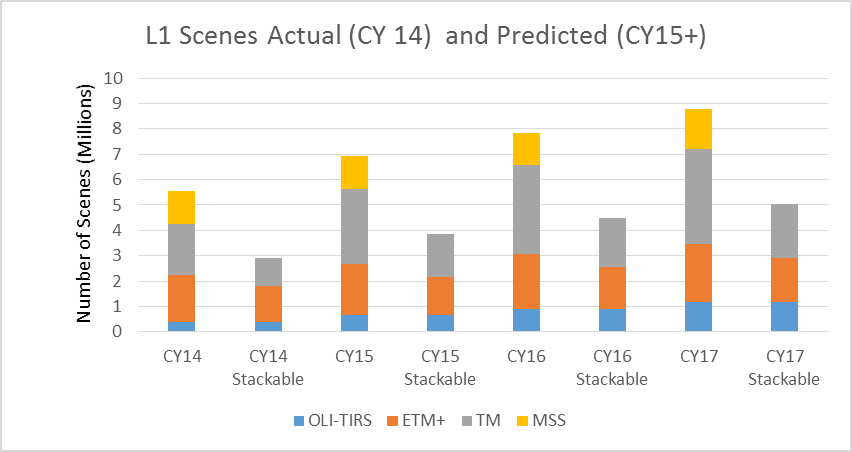 SDCG-8 Bonn, Germany September 23rd – 25th 2015
12
[Speaker Notes: Goal is precision terrain corrected products.  Without manual intervention, systematic products are not stackable or ready for higher-level processing.
While certain MSS products are stackable, we don’t consider them ready for higher-level processing yet.]
EROS Land-Change System
(connections and other important details)
Communications, applications services, outreach, and other users and stakeholder support
Communications & outreach
Web-based  access to all products
Web-based analysis portal
Applications support
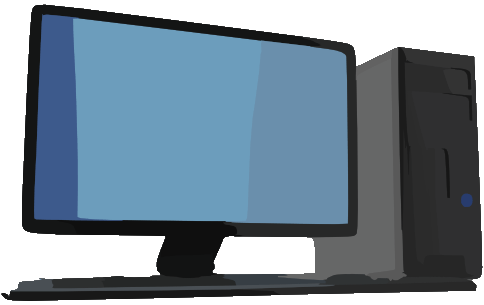 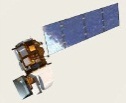 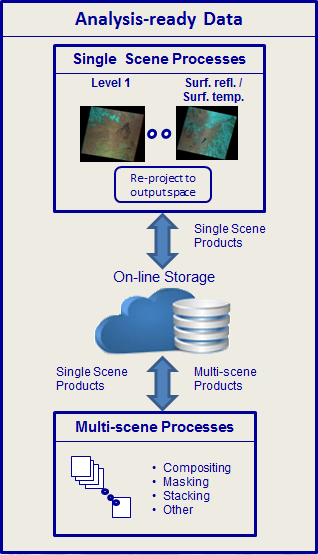 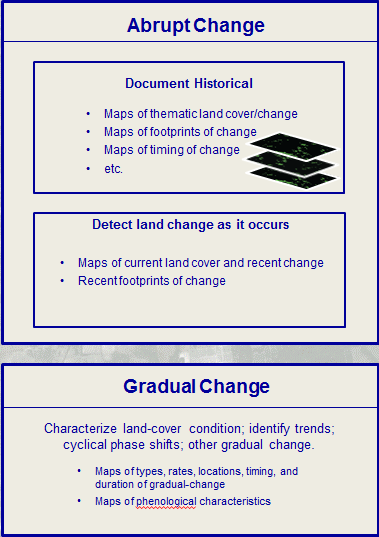 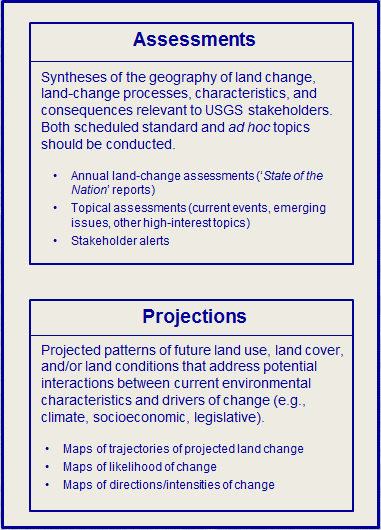 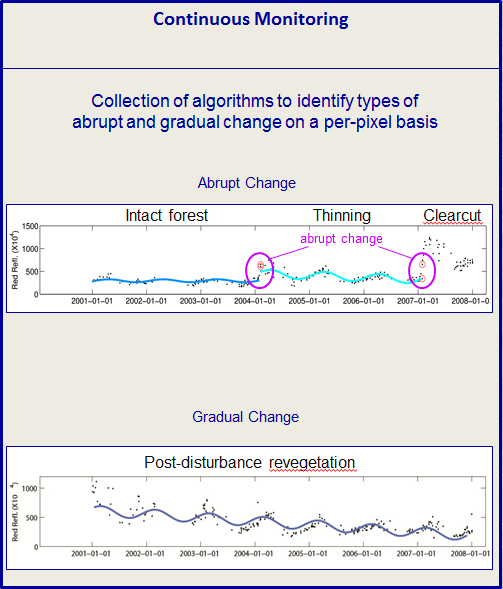 Continuous Monitoring
Spatial analyses of change
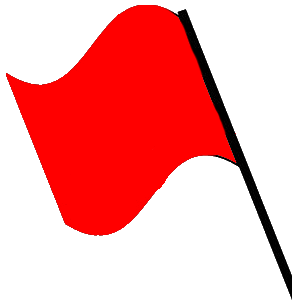 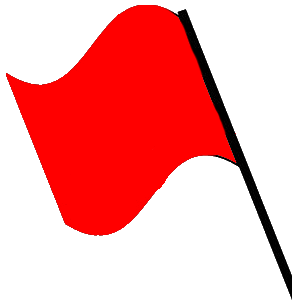 SDCG-8 Bonn, Germany September 23rd – 25th 2015
SDCG-8 Bonn, Germany September 23rd – 25th 2015
13
The spectral history of a pixel.
Gradual change
Landsat Band 5 observed reflectance per overpass
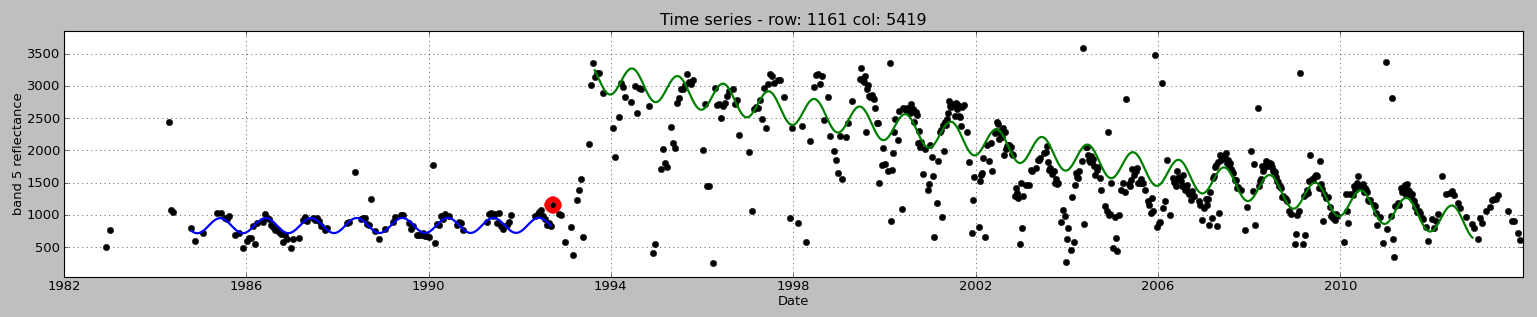 Reflectance (scale factor 0.0001)
1984     1986       1988       1990      1992       1994       1996      1998       2000       2002      2004       2006       2008      2010       2012
Date
Abrupt break in pattern of temporal sequence of reflectance levels
Model  trajectory for estimated reflectance
SDCG-8 Bonn, Germany September 23rd – 25th 2015
14
The spectral history of a pixel 
in Stanislaus National Forest, California
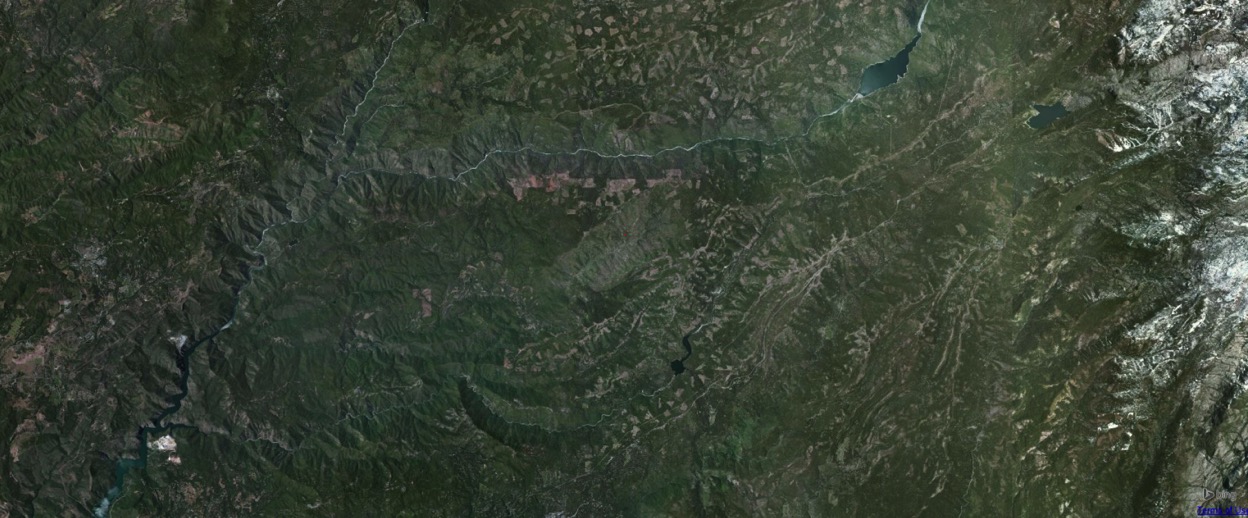 Landsat Band 5
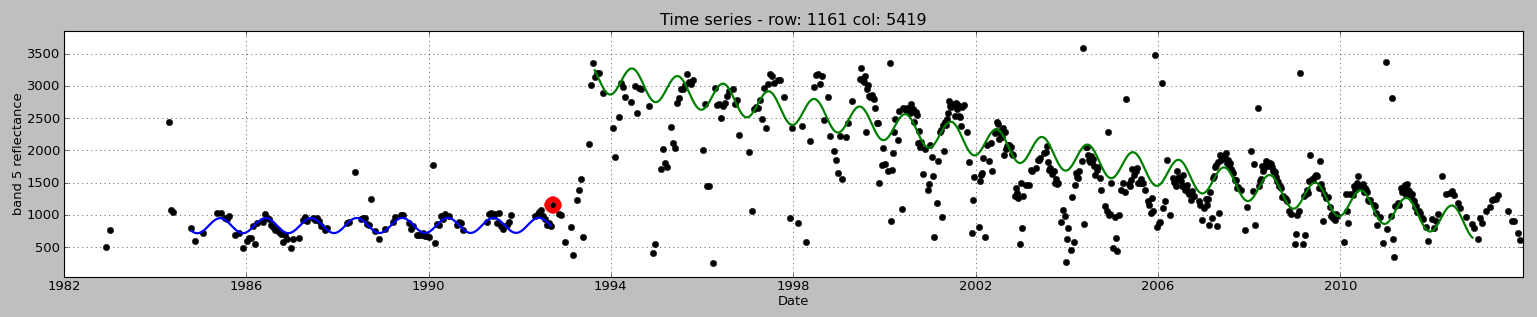 This pixel
from 1984 to 2013
Reflectance (scale factor 0.0001)
1984     1986       1988       1990      1992       1994       1996      1998       2000       2002      2004       2006       2008      2010       2012
Date
SDCG-8 Bonn, Germany September 23rd – 25th 2015
15
The spectral history of a pixel in Stanislaus 
National Forest, California
Pre-fire
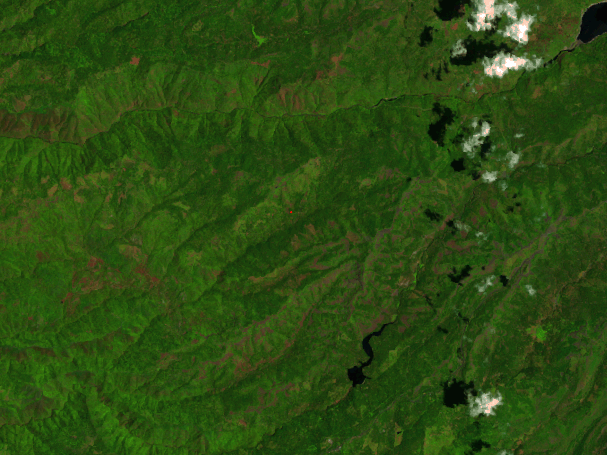 Crop field
Year fire occurred
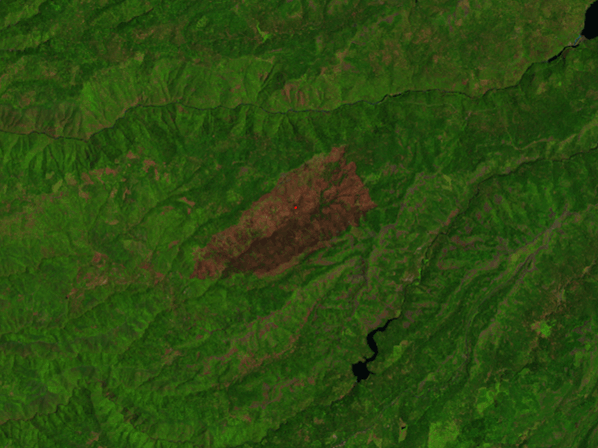 Post-fire recovery
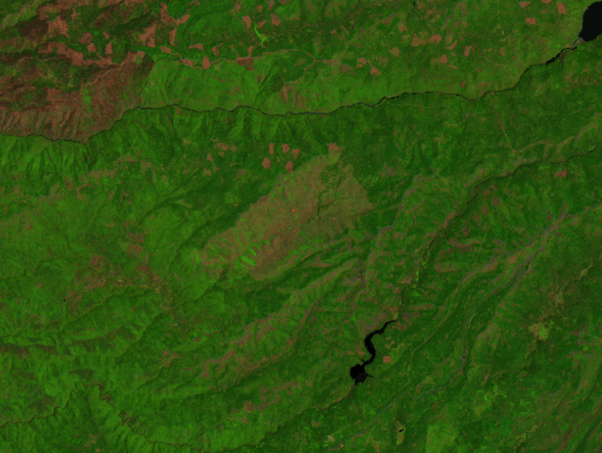 Longer-term recovery
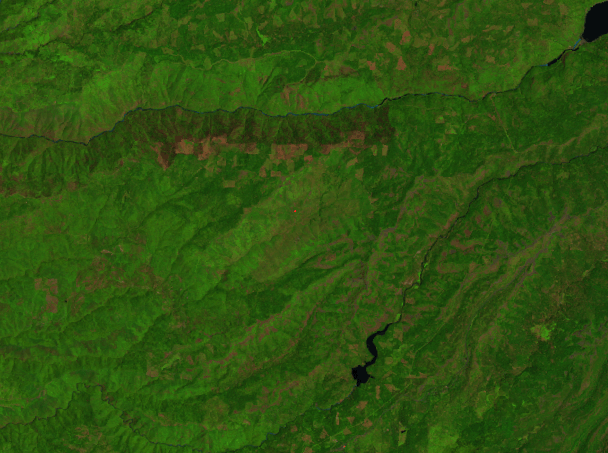 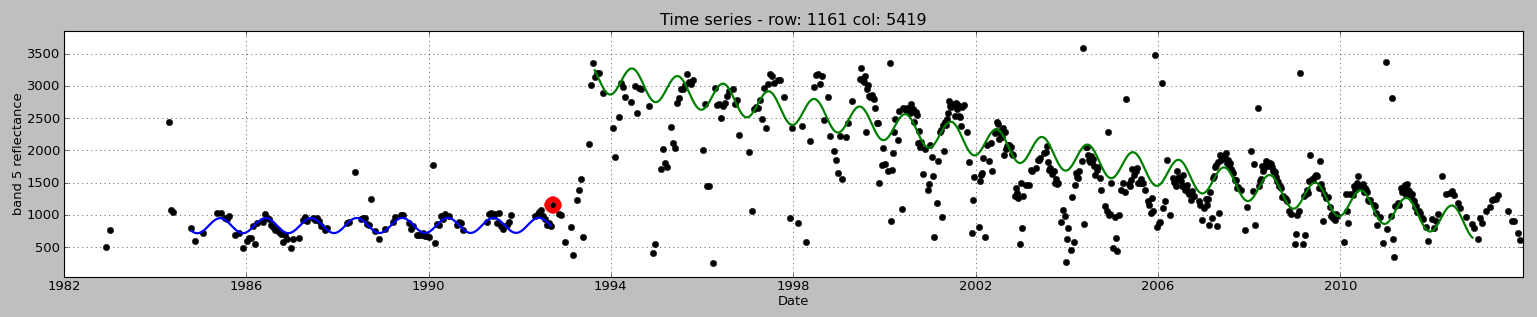 Landsat Band 5
Reflectance (scale factor 0.0001)
1984     1986       1988       1990      1992       1994       1996      1998       2000       2002      2004       2006       2008      2010       2012
Date
SDCG-8 Bonn, Germany September 23rd – 25th 2015
16
EROS Land-Change System
Communications, applications services, outreach, and other users and stakeholder support
Communications & outreach
Web-based  access to all products
Web-based analysis portal
Applications support
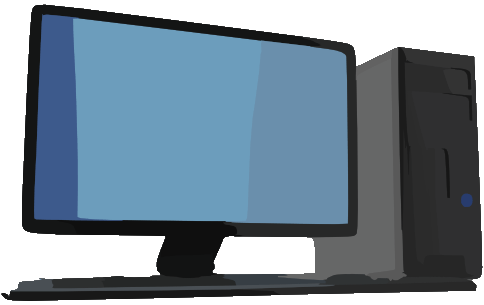 New: Get answers without moving data!
SDCG-8 Bonn, Germany September 23rd – 25th 2015
17
EROS Land-Change System
(connections and other important details)
R&D
Communications, applications services, outreach, and other users and stakeholder support
Communications & outreach
Web-based  access to all products
Web-based analysis portal
Applications support
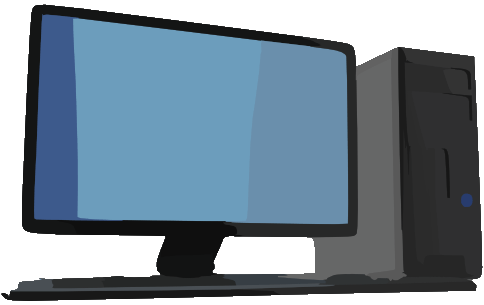 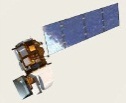 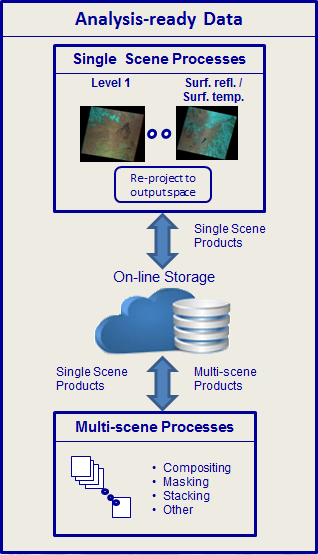 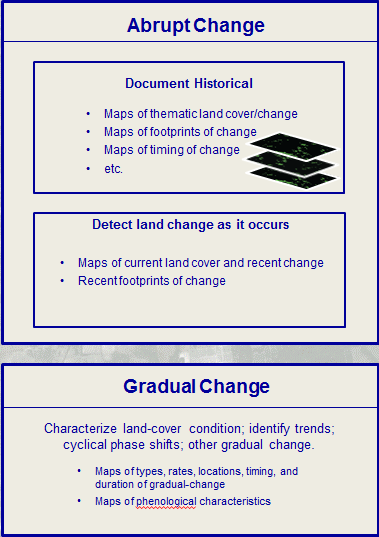 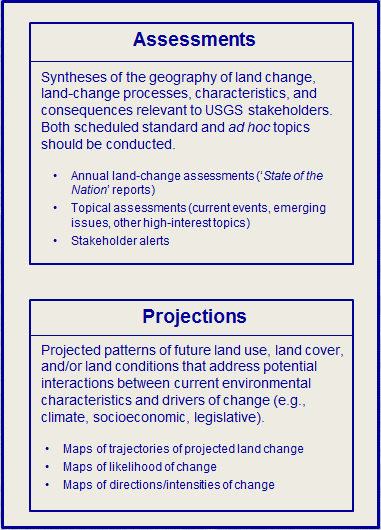 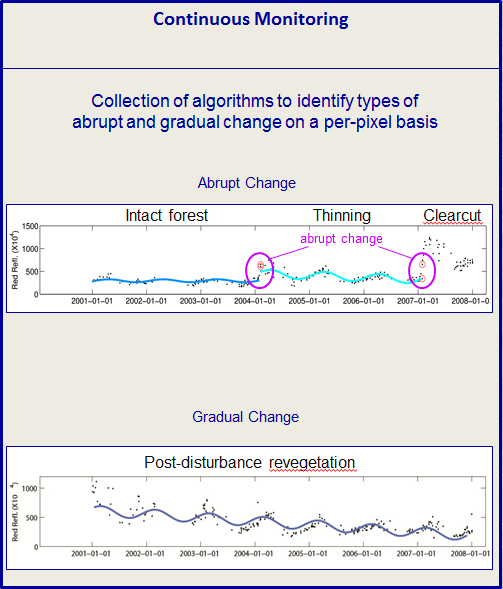 Continuous Monitoring
Spatial analyses of change
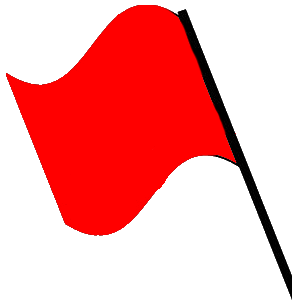 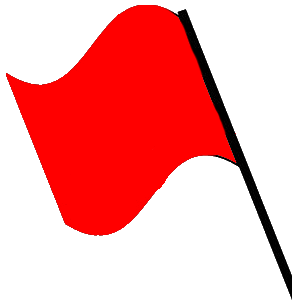 Metadata
Land cover change/condition products
Outputs from assessments
Non-Landsat remote sensor data
Satellite data 
Airborne
Non-Landsat rem. sens. prods.
DEMs & derivatives
Orthoimagery
Evapotranspiration
Vegetation phenology
Others
Ground-based data
Cal/Val data
Land cover accuracy/valid.
Others
SDCG-8 Bonn, Germany September 23rd – 25th 2015
18
Information Warehouse and Data Store
EROS Land-Change System
(Example R&D opportunities)
R&D
Analysis
portal: get
answers, not data.
Gradual-change algorithms.
Communications, applications services, outreach, and other users and stakeholder support
Communications & outreach
Web-based  access to all products
Web-based analysis portal
Applications support
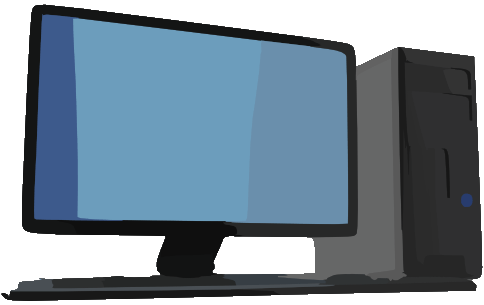 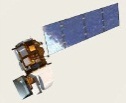 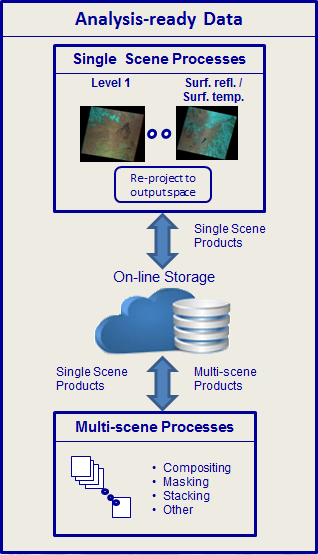 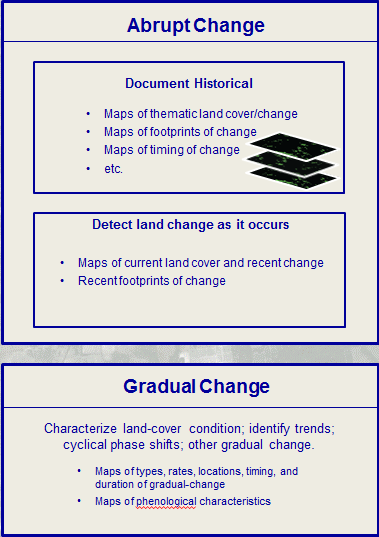 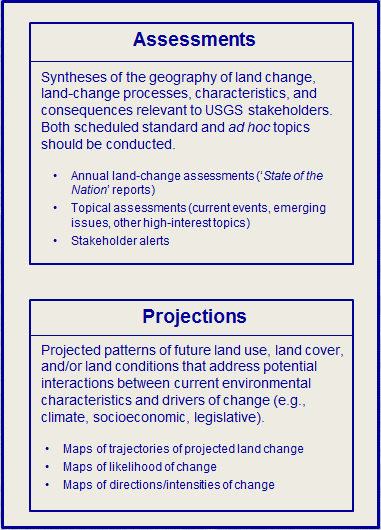 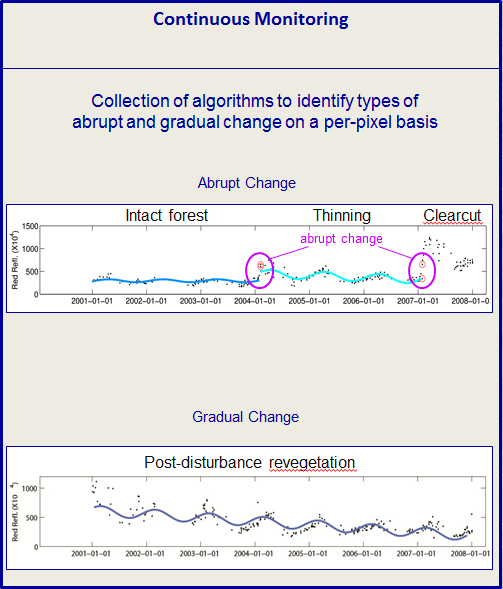 Continuous Monitoring
Spatial analyses of change
Multidimensional change visualization
Relations
between climate
and land-use change
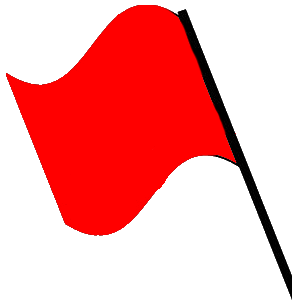 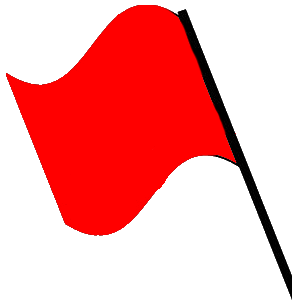 External data
Metadata
Land cover change/condition products
Outputs from assessments
Non-Landsat remote sensor data
Satellite data 
Airborne
Non-Landsat rem. sens. prods.
DEMs & derivatives
Orthoimagery
Evapotranspiration
Vegetation phenology
Others
Ground-based data
Cal/Val data
Land cover accuracy/valid.
Others
How to store pixel response histories
Method
trade-offs
SDCG-8 Bonn, Germany September 23rd – 25th 2015
19
Information Warehouse and Data Store
EROS Land-Change System
Benefits:
Gains economies of scale for data processing, storage, and analysis while removing burden (and redundancies) of data preparation from individual science projects
Helps clarify interconnections and interdependencies among Center components.
Provides a framework to strategize and prioritize R&D activities throughout EROS.
Provides data infrastructure that enables USGS to produce cyclical reports on land change and be more agile and responsive to interests in land-change assessments related to current events and emerging issues.
 Provides a framework to understand the value of external inputs (partnerships, R&D, data, etc.) to the overall system.
Provides foundation for a more cohesive and aggressive strategy for outreach, communications, and user-support that draws upon shared responsibilities across the Center.
SDCG-8 Bonn, Germany September 23rd – 25th 2015
20